Senior Nation Ames Health Program 2015HOPEThe Conversation in our Head &  THE POWER OF OTHERS        http://amesmindset.weebly.com
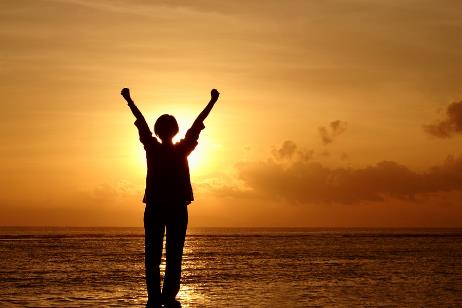 Man is the only animal that canimagine his own future.The belief that we can positively shape that future is called hope.
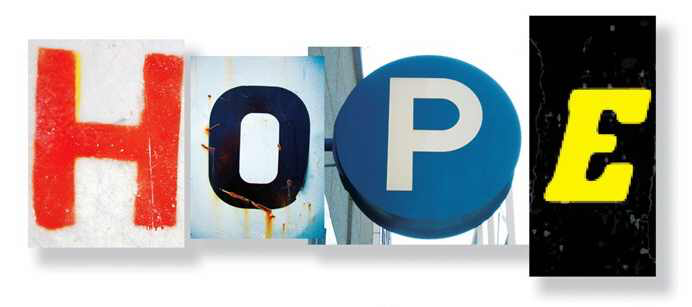 Relative Simplified Academic Competitiveness of Both Schools:
Hope is a way of thinking and is often shaped by the the Conversation in our Head
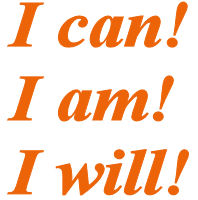 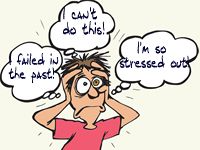 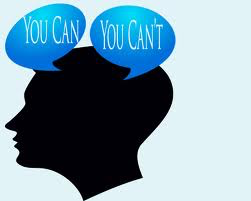 Negative Self Talk
Positive Self Talk
Self Talk
Our way of thinking is deeply shaped byHope Creators
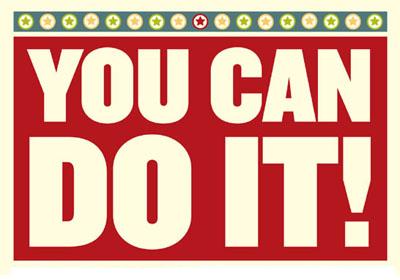 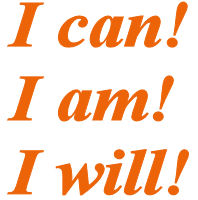 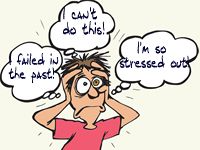 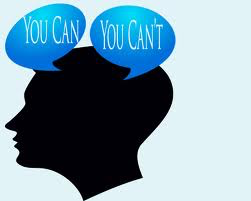 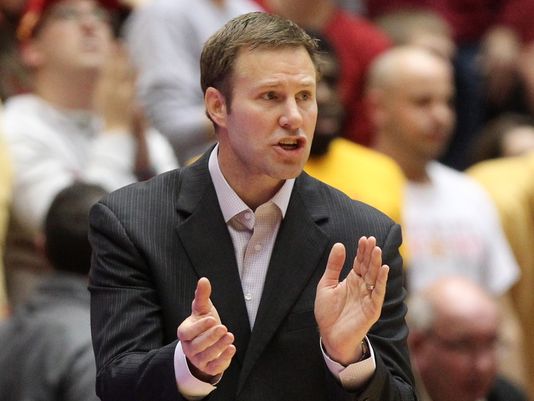 Negative Self Talk
The Power of Others: Hope Creators
As easily our hope is created, it can crushed byHope Crushers
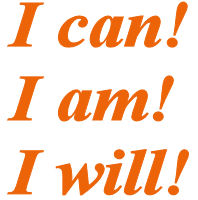 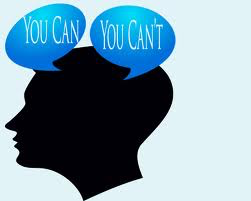 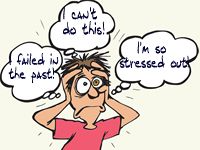 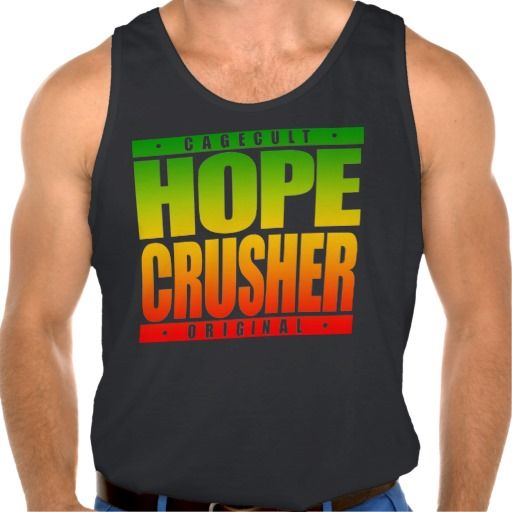 The Power of Others: Hope Crushers
You have a 700 on the Math  SATDue to your special talent, you are accepted to Harvard and HartwickYOU WANT TO BE A DOCTORWHICH SCHOOL SHOULD YOU CHOOSE?DISCUSS WITH A PARTNER: CHOOSE
Relative Simplified Academic Competitiveness of Both Schools:
CONGRATULATIONSYou are now enrolled at Hartwick…
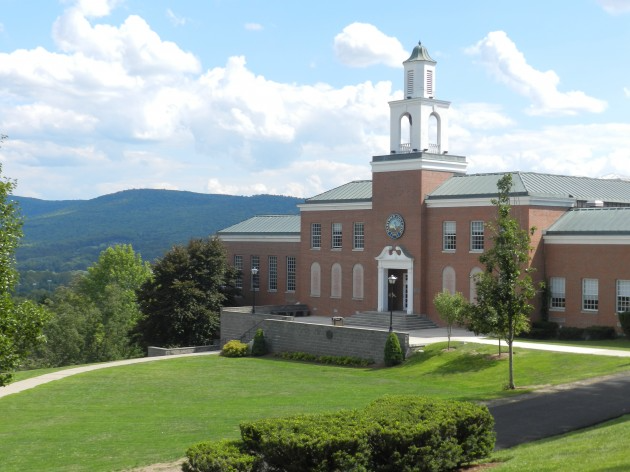 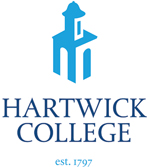 CONGRATULATIONSYou are now enrolled at Harvard…
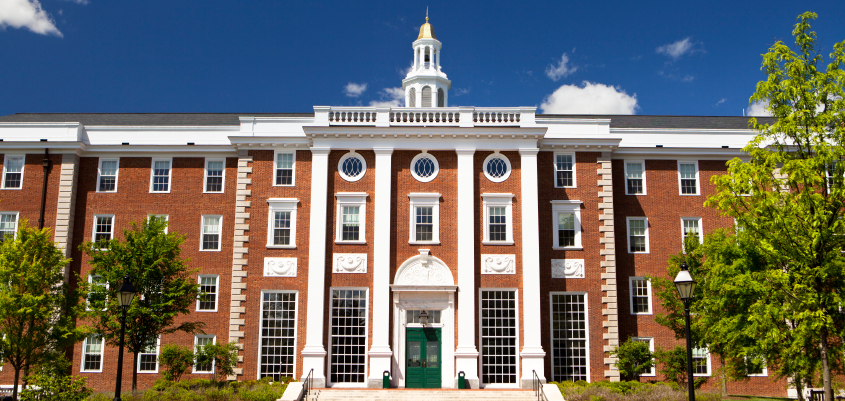 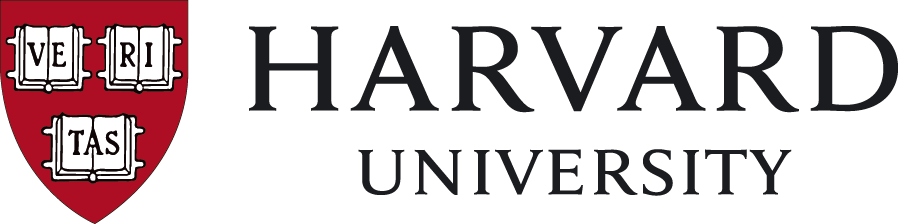 Junior Year of College:  Time for your Test in Organic Chemistry… This is the make or break course for Medical School.
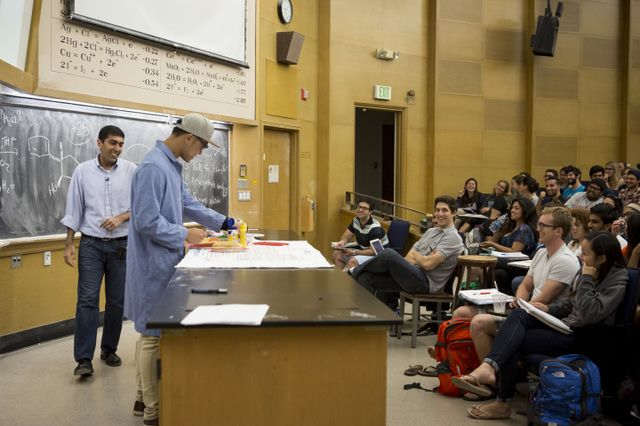 LET’S GO GO BACK TO HARVARD: FIRST TEST—ORGANIC CHEMISTRY MIDTERMGRADE B-This is NOT the best grade for Medical School.WHAT HAPPENS NOW?…Let’s see
WHAT HAPPENS TO THE CONVERSATION IN YOUR HEAD.This is NOT the best grade for Medical School.Which belief likely dominates the conversation in your head?…
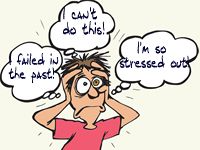 HARTWICK: FIRST TEST—ORGANIC CHEMISTRY MIDTERMGRADE A+This is a strong grade for Medical School.What is your conversation Like?
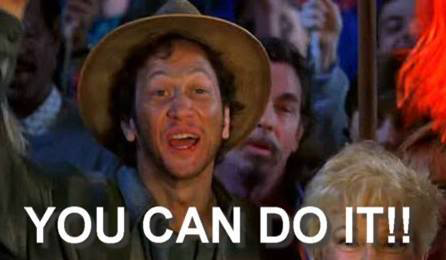 CAN YOU EXPLAIN THESE STATISTICS?….
Relative Simplified Academic Competitiveness of Both Schools:
    Child Seeks STEM Degree
Percentage of that Graduate with a STEM Degree
Big Fish Little Pond/ Relative Deprivation
What might happen in a nutshell
Even though you were at Harvard, one of the best schools in the world, and one of the smartest students in the country, the LOWER GRADE made you doubt you ability and lose your self belief.  You only need to work harder, but might begin to doubt your ability to do it.

At Hartwick, even though you were not the top student in your high school, the HIGH GRADE AND SUCCESS increased your self belief and made you believe that you could do anything. You probably worked harder as a result of the grade and this success.

DOES THIS RESULTS TO THE GRADES AND RESULTS IN AP CLASSES AT MASSAPEQUA HIGH SCHOOL?
WHAT ABOUT THE POWER OF OTHERS TO CHANGE THESE CONVERSATIONS IN OUR HEADS?
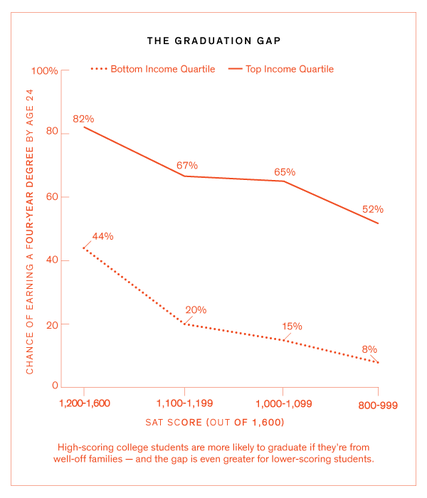 COLLEGE COMPLETIONCOMPARED WITH SAT SCORES FOR THE RICHEST TOP 1/3 AND POOREST TOP 1/3The Reason Behind the Graduation Gap: THE POWER OF OTHERS
HOPE
Hope is not all about school!
Hope is dispositional in  regard to 
every aspect of lives, even our health. 

HEALTH ISSUES (CANCER PATIENTS)
WORK LIFE
SOCIAL LIFE
MENTAL TRAUMA (DEPRESSION)
AGING
Hope is not something we made up….It is a deeply researched concept
Hope is the measure of our will to achieve a goal (agency)added to our knowledge of what we have to do to achieve that goal (the ways to the goal, pathways).
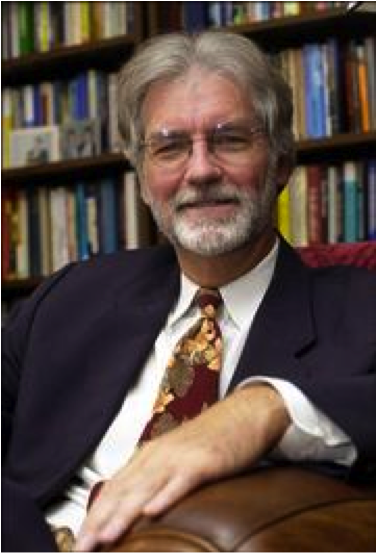 C. R Snyder:  Rainbows in the Mind (2002)
Why Hope Matters to YOU now…
HOPE is a better predictor of college completion 
    than SAT,  ACT,  HS GPA 

Four times more likely to not finish 
    college with low hope than low ability

 Research of Dr. Rose and Dr. Seirup confirms this statistic locally demonstrating that low hope students on probation are at greatest risk of dropping out.                                       
                                           Shane Lopez Gallop Poll 2012
THINK ABOUT THE PERSON WHO CHANGED THE CONVERSATION IN YOUR HEAD FOR THE GOOD….CREATING YOUR HOPE
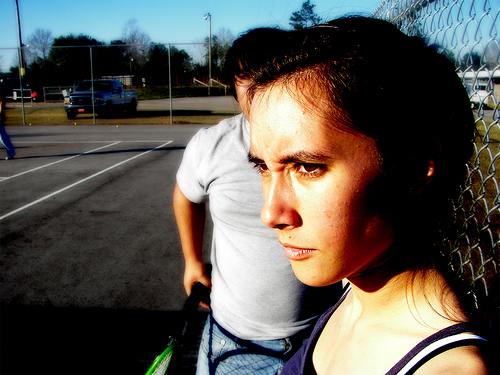 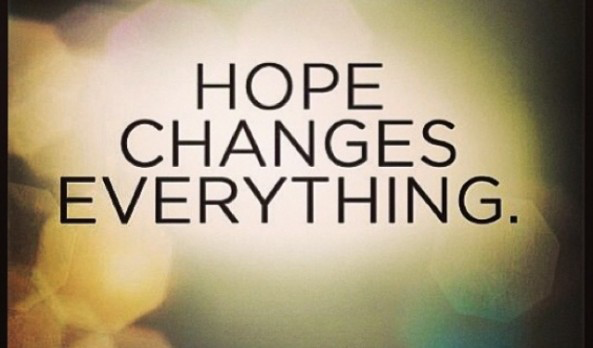 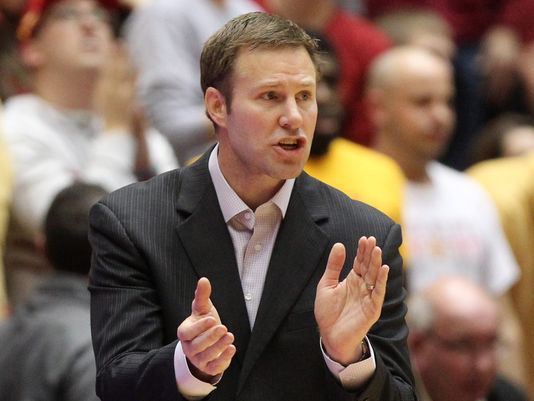 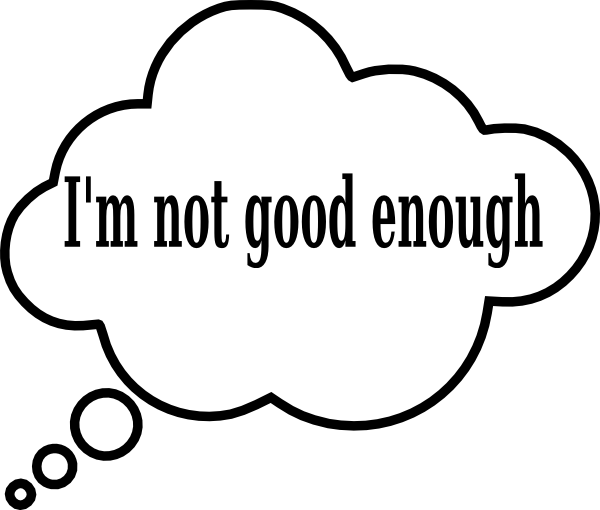 IT CAN BE THE TEACHER, PARENT, COACH OR FRIEND  
WHO TOLD YOU---YOU CAN….OR YOU WILL
WHO CHANGED THE CONVERSATION IN YOUR HEAD?
TAKE A MINUTE AND REFLECT:

SHARE THIS WITH A PARTNER

WHAT NEXT?
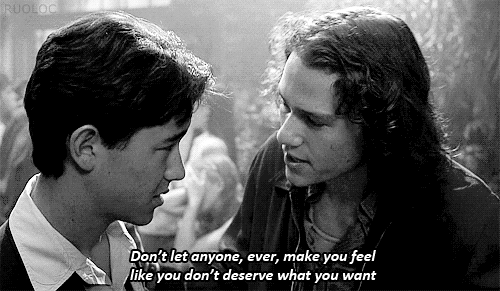 LET’S FIND OUT HOW EASILY HOPE 
CAN RISE OR FALL IN ALL OF US…
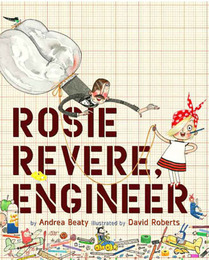 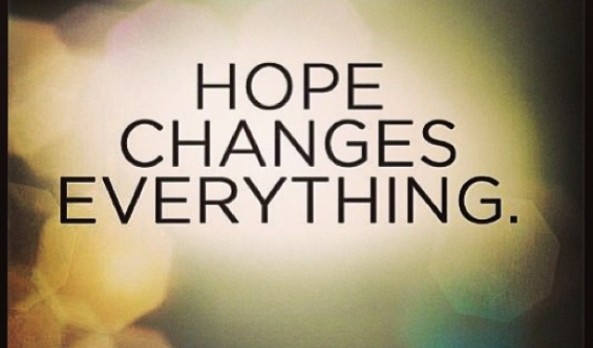 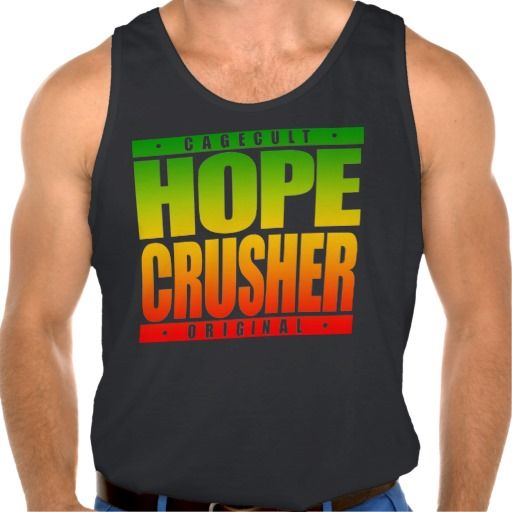 EXTRA CREDIT IN LIFESeligman’s Gratitude Letter
GRATITUDE IS THE GATEWAY TO HAPPINESS 

HOMEWORK:
Properly Thanking the Person Who Created Your Hope:
Write It
Send it 
Deliver and Read It
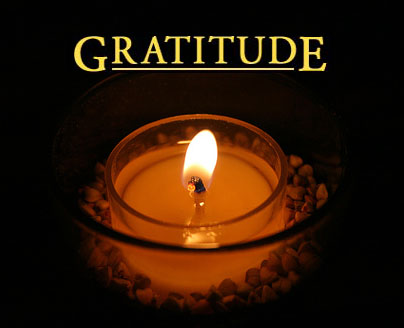